Кружок   «Песочная страна»ПреподавательМеркурьева Елена Владимировна(Высшая квалификационная категория )Во время занятий педагог использует современные технологии:- игры с кинетическим и кварцевым песком;-пальчиковое рисование; мнемотехнику (развитие памяти);- технологию исследовательской деятельности (опыты и эксперименты)стоимость одного занятия в неделю – 400 рублей;четыре занятия в месяц – 1600 рублейВ случае пропуска занятия перерасчет производится на основании предоставленной справки
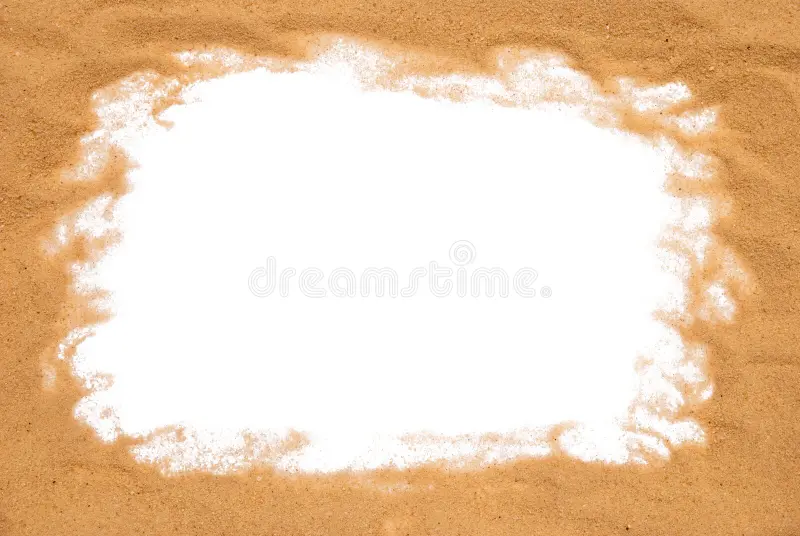 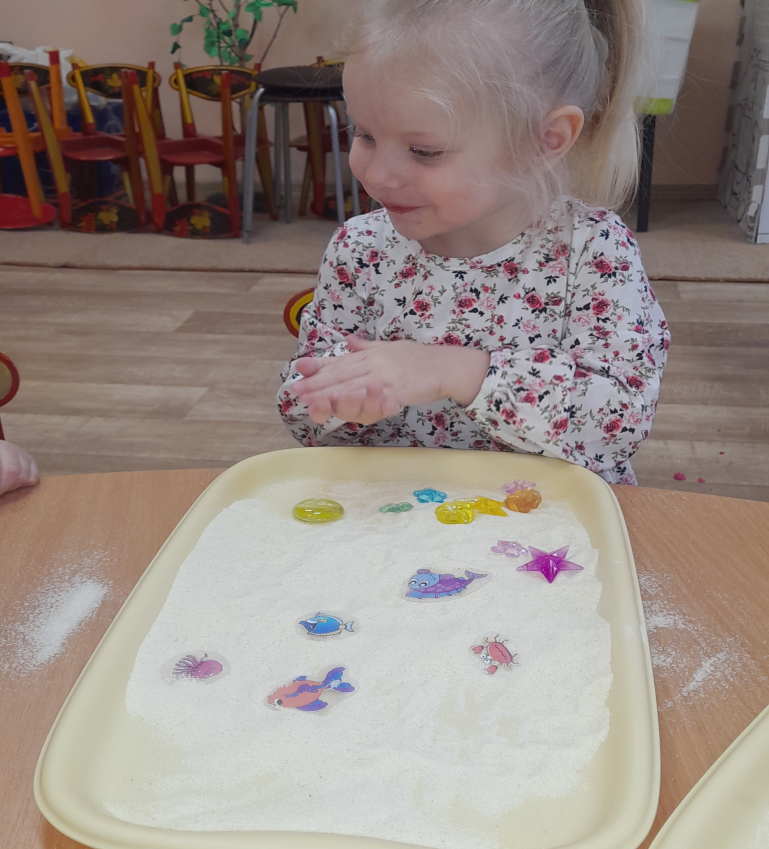 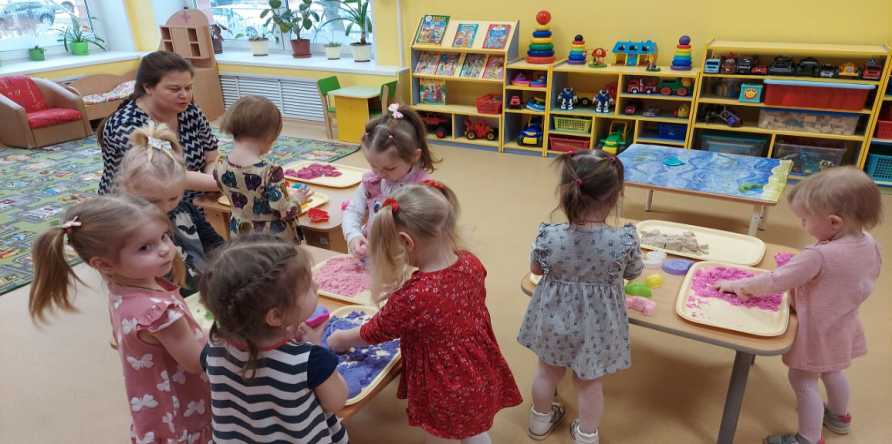 * в случае пропуска занятия перерасчет                         производится на основании предоставленной справки